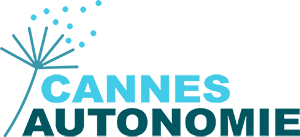 Permanences Assistantes Sociales du C.C.A.S. uniquement sur
 rendez-vous en téléphonant au 04 93 06 31 70
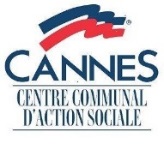 Vous êtes une personne âgée
 ou une personne en situation de handicap
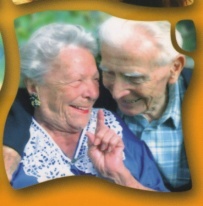 Vous avez besoin 
d'information sur :

Votre maintien à domicile
Les aides sociales
Le transport 
ou tout autre demande

d’un accompagnement dans vos démarches administratives.
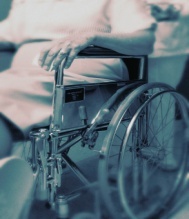 Contactez le C.C.A.S
uniquement sur rendez-vous
22, rue Borniol - 06 400 CANNES Tel : 04 93 06 31 70
Du lundi au vendredi - 8h30 à 12h30 - de 13h30 à 17h30
Permanence à la Mairie Annexe de la Bocca
Le lundi de 8h30 à 12h30 et de 13h30 à 17h et le jeudi de 13h30 à 17h.
Permanence à l’Espace Frayère : le jeudi de 9h à 12h.
Permanence Mairie Annexe Ranguin : le vendredi de 9h à 12h.
Permanence des assistantes de coordination de Cannes Autonomie à l’Espace Prévention Bel Âge : 2ème et 4ème mardi du mois de 9h à 12h.
Plus de renseignements au 0 800 06 20 20 (numéro gratuit)
En cas d’urgence, une assistante sociale peut être rencontrée au CCAS de Cannes tous les jours en fonction de la situation.
22/01/21
Cannes autonomie/Accueil/plaquette Cannes Autonomie
Vous pouvez rencontrer à Cannes des professionnels médico-sociaux
Nos partenaires vous accueillent sur rendez-vous  toute l'année au service Cannes Autonomie du CCAS de Cannes. 
22 rue Borniol - 06400 Cannes – site internet : www.ccas-cannes.fr – mail : cannesautonomie@ccas-cannes.fr
* Pour tout rendez-vous, veuillez contacter directement la structure concernée ou Cannes Autonomie.
Conditions de délivrance de la carte de Transport « PALM BUS » sur rendez-vous au 04 93 06 31 70
TARIF RÉDUIT : Pour toute personne ayant 65 ans révolus et imposable, Famille nombreuse ou Invalide du travail (50%)
GRATUITE : Pour toute personne non imposable, ayant 65 ans révolus ou titulaire d'une Carte Mobilité Inclusion Invalidité.
Pièces justificatives à présenter : Dernier avis d'imposition, Pièce d'identité, Justificatif de domicile.
Pour tout renseignement Cannes Autonomie est à votre disposition
04 93 06 31 70